介護予防
出前講座
元気に暮らすための
　　　　　　　　　　　お手伝い
講師を無料で
派遣します
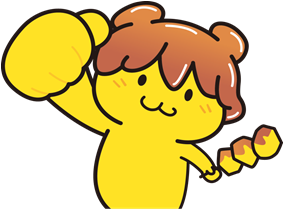 Ⓒ秩父市
介護予防の普及・啓発を目的とした「出前講座」を開催しています。
ＮＥＷ
ＮＥＷ
スマホの使い方(※)
 【講師】 スマホ講師
有酸素運動で体力アップ‼
【講師】 消費生活相談員
転倒予防とストレッチ体操
【講師】 介護予防運動指導員
脳活トレーニング
【講師】介護予防運動指導員
いざという時に役立つ豆知識
 【講師】 赤十字健康生活支援
　 講習指導員
笑いヨガ
 【講師】笑いヨガ講師
タオル体操とコグニサイズ
【講師】 理学療法士
歌と笑いで若返り
【講師】 音楽講師
カーレット
【講師】 包括職員
正しい食生活について
【講師】 管理栄養士
お口の健康について
【講師】 歯科衛生士
認知症について
【講師】 包括職員
※スマホ講座のみ　　
　定員15名
【申込み】
上記のメニューからお選びください。
※年２回まで、平日開催です。
※カーレット、輪投げの貸出しも行っています。
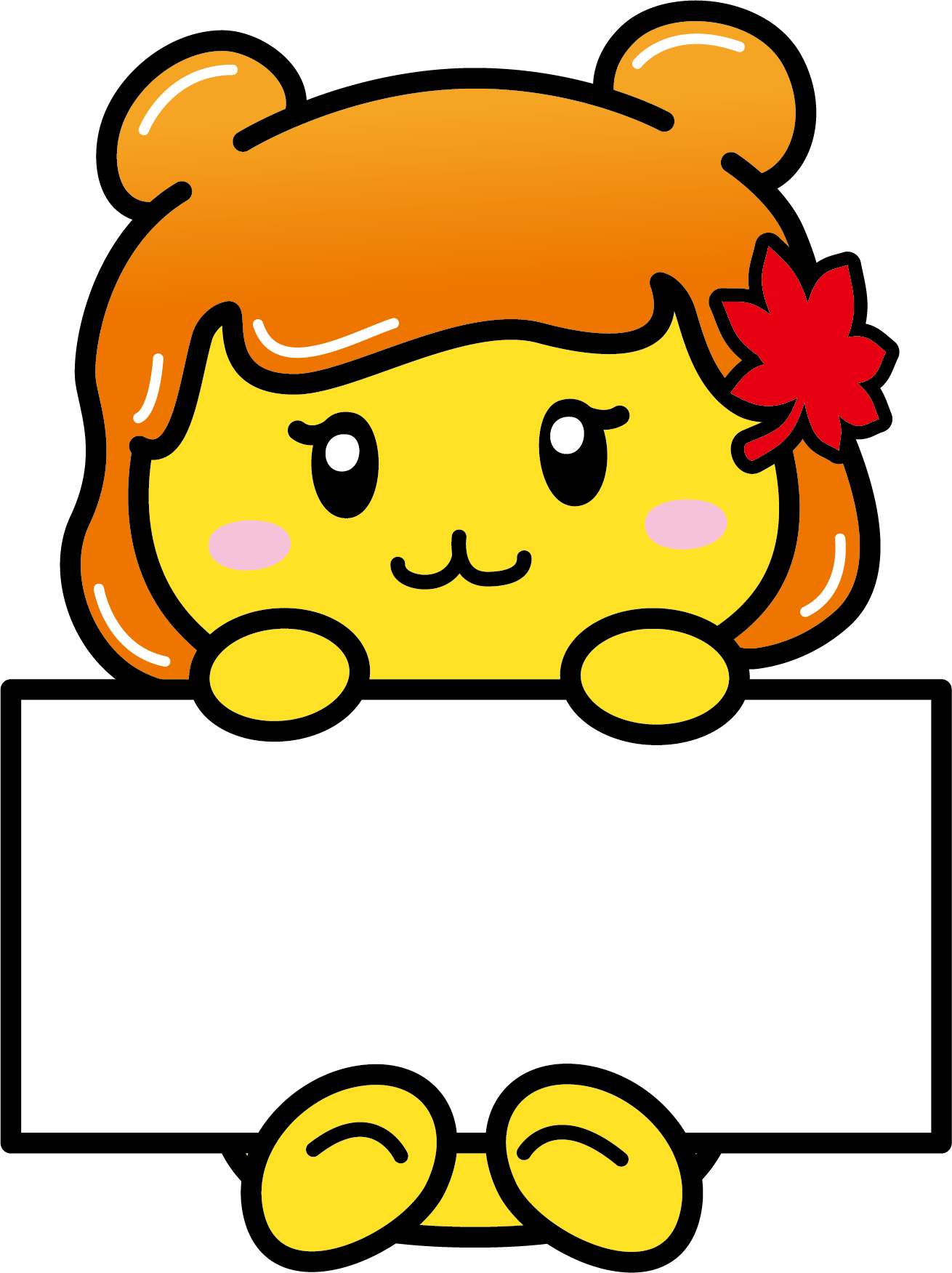 秩父市地域包括支援センター
申込み
 問合せ
秩父市版健康
マイレージ
1ポイント
秩父地域     　☎ ２２－２５８２
吉田地域     　☎ ７７－１１３４
大滝・荒川地域   ☎ ５３－１０１４
Ⓒ秩父市